IDEAS FEST Program
Welcome
Overview of 2019-20 competition
Design Thinking 101 and Conversation
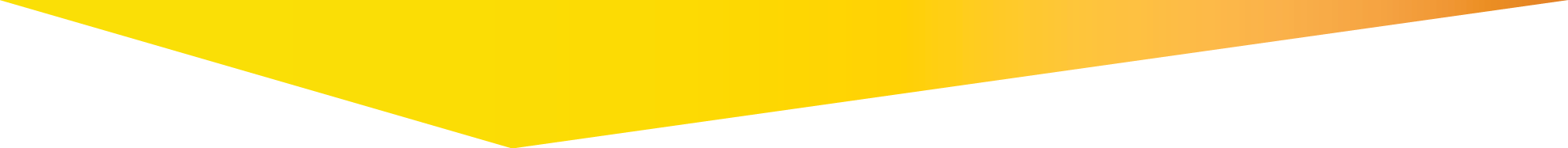 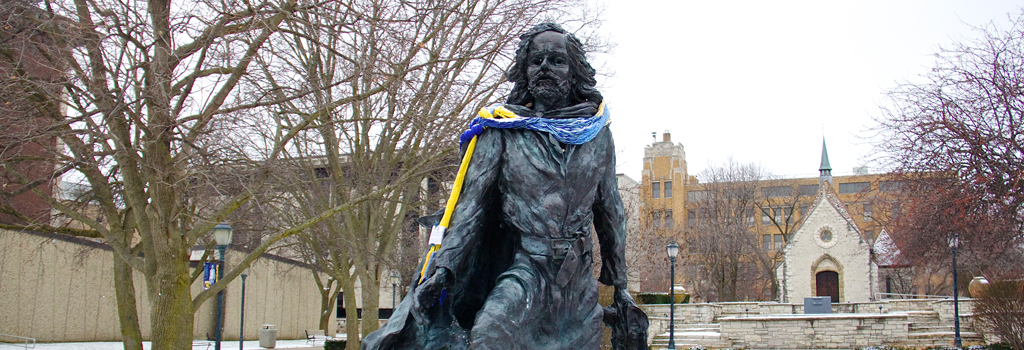 2019-20 Explorer Challenge:   
	
Similar to last year, with an added criterion
$25,000 total limit on proposals
Criteria: project impact, advancing Beyond Boundaries, innovation – interdisciplinary and partnerships encouraged
New criterion – incorporating inclusive practice(s)      
Required 2 page pre-proposal due December 2, 2019
Full proposals due March 2, 2020
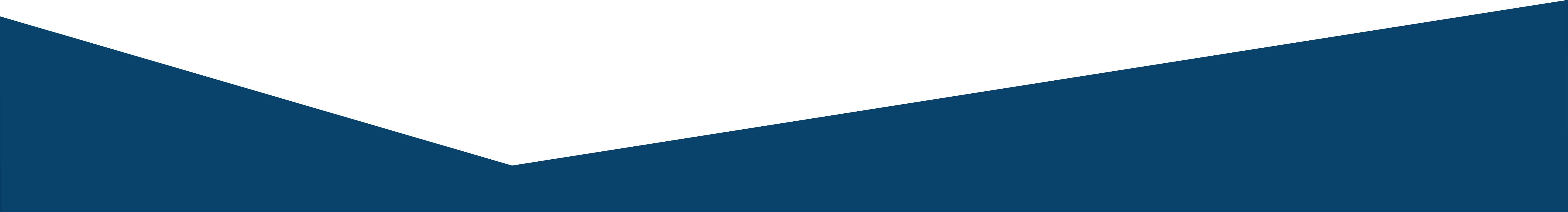 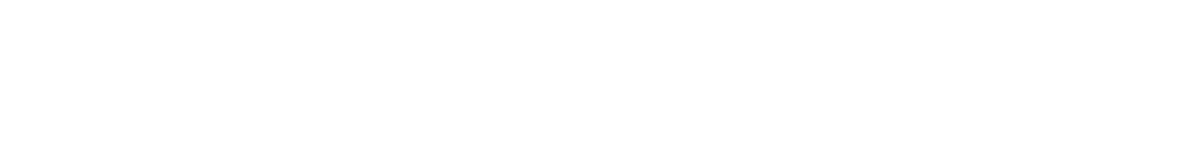 More Explorer Challenge Programming
February 2020 – workshop on refining your innovation idea and revising your proposal
February 2020 – budget development workshop
“Diversity drives innovation.” Scott Page
Dimensions of Inclusive Innovation Include:
People (who gets included and how?)
Activities (different forms of innovation)
Outcomes (how does the project impact broad stakeholder groups?)
Governance (other involvement of stakeholders)
https://timreview.ca/article/1089
Design Thinking
Empathize
Define Problem
Ideate
Prototype (pilot activities)
Test
Empathize
Test
Ignatian Approach
Define Problem
Prototype
Ideate
SCAMPER approach to ideation
 Substitute				 Put to Another Use   Combine				 Eliminate
 Adapt						 Rearrange
 Modify
https://www.interaction-design.org/literature/article/learn-how-to-use-the-best-ideation-methods-scamper
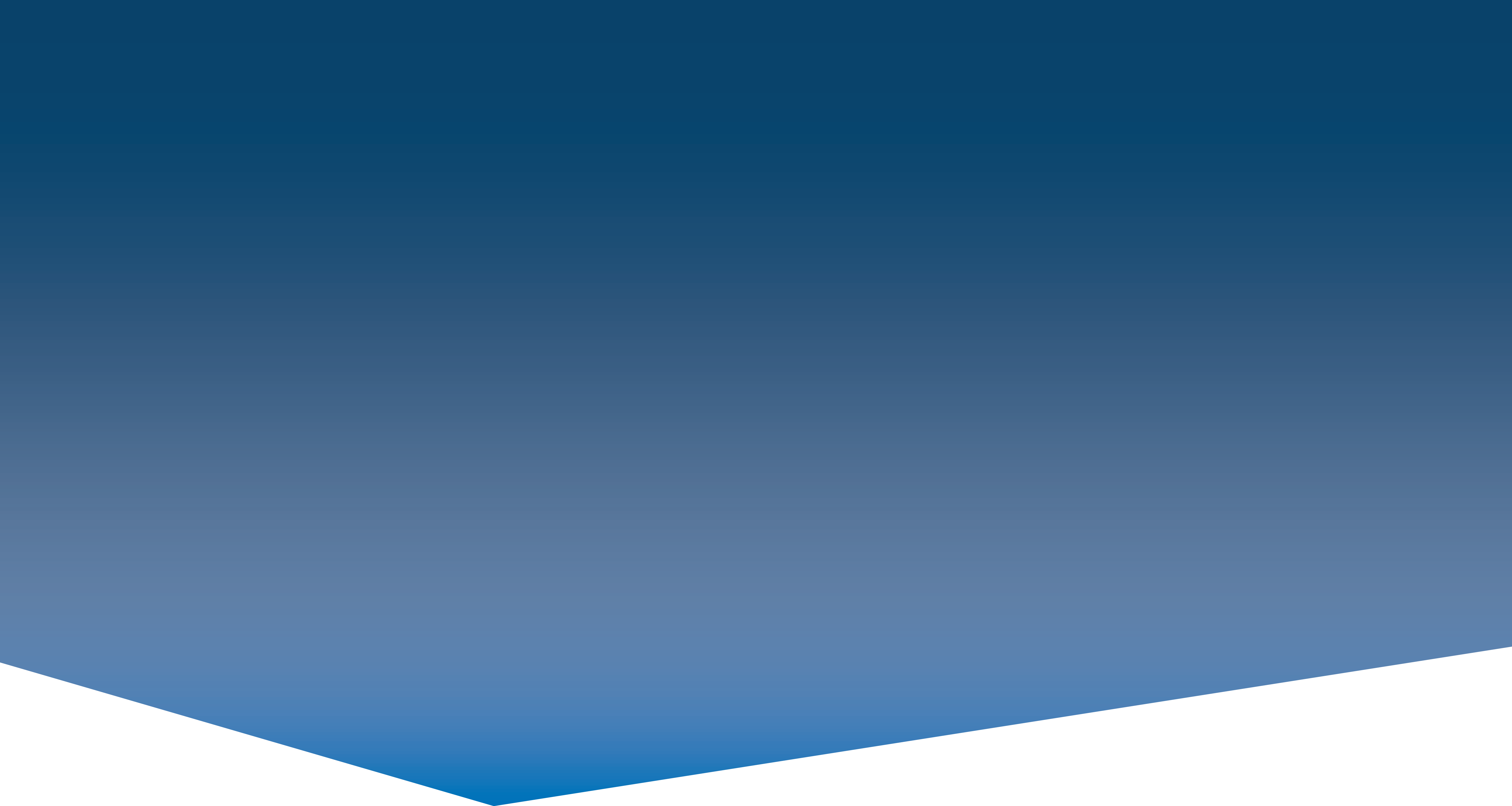 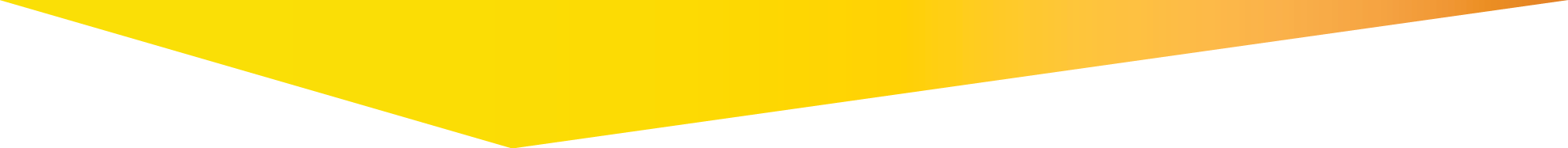 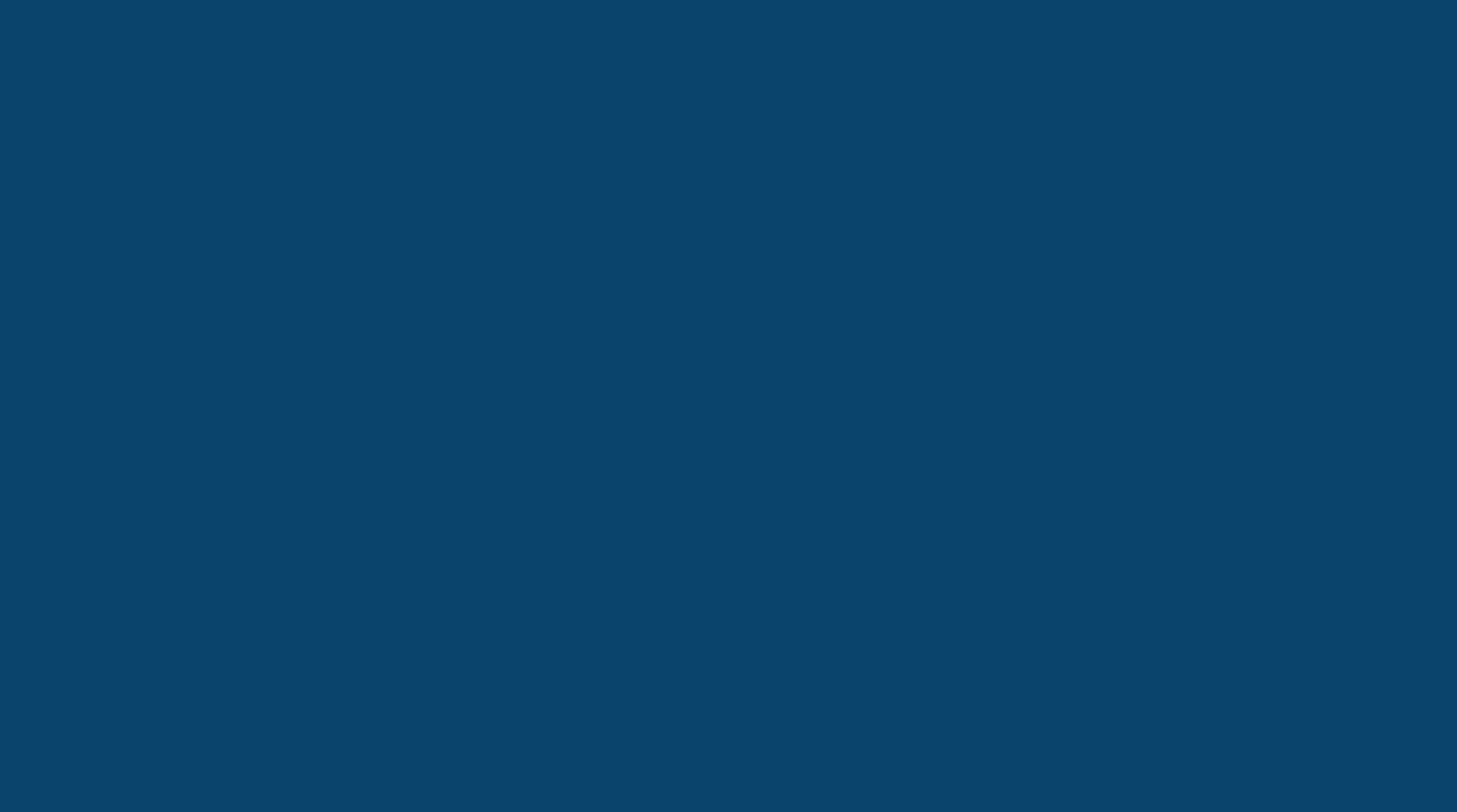 Visit Marquette.edu/innovation for more updates!
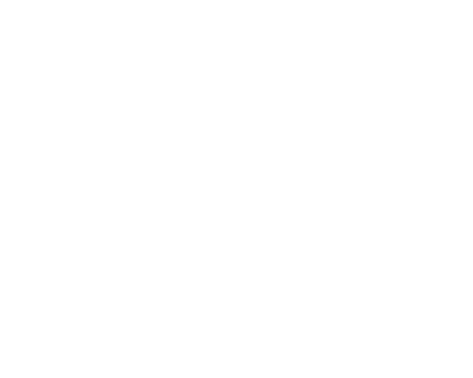 Email: innovation@marquette.edu
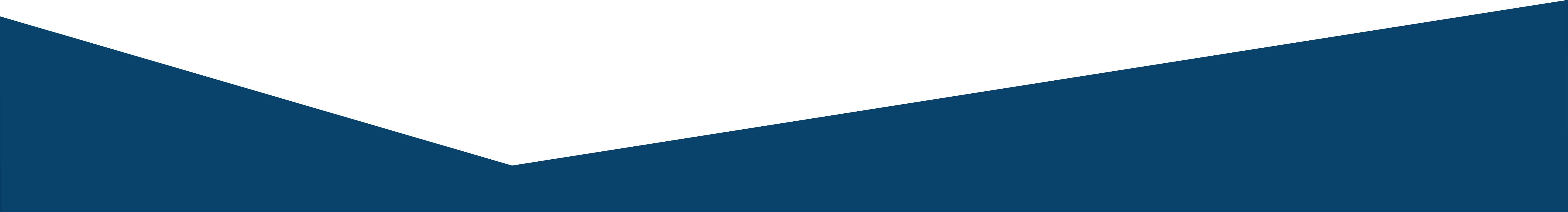